Topic and ThemePoetry Day 3
“Mending Wall”
Topic
The general subject of the poem.

A complete sentence that answers the basic questions:
Who?
What?
When?
Where?
How?
Why?
[Speaker Notes: Pass out “Poetic Elements Notes” and have students fill in the first two terms.]
Theme
The life lesson that can be learned from the poem.

The overall message.
Fences
What is a fence?
Why do people put up fences?
[Speaker Notes: Class Discussion.]
[Speaker Notes: Possible Purpose of Fence: To mark property; for decoration.]
[Speaker Notes: Possible Purpose of Fence: Keep pets, etc. inside.]
[Speaker Notes: Possible Purpose of Fence: To keep things out, other people, etc.]
[Speaker Notes: Possible Purpose of Fence: To separate different kinds of people (i.e. prisoners from the free)]
“The Mending Wall”Robert Frost
If you own a rock wall—and there are many of these in New England spread across fields to mark the boundaries of the land—each spring you need to walk along the wall and replace the stones that the winter ice or rabbit hunters have knocked to the ground.  
This year, while he lugs the stones, Frost (poet) beings to wonder why he needs the fence at all.
[Speaker Notes: Examples of the type of stone fence discussed in “Mending Wall”]
“Mending Wall”
Robert Frost
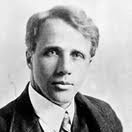 [Speaker Notes: This is the same poem you read for your pretest.  Chances are it didn’t make sense.  We will go through it several times (using our strategies for reading poems) and discuss so that it will make sense.  Remember that reading poetry can be WORK.  It will require some effort to understand this poem—be ready! ]
After Reading Discussion
What are some ways people can put up metaphorical “walls”?

Why do we sometimes try to push people away?
[Speaker Notes: Sample Answers: listening to their iPod constantly; going into their room and shutting the door; being rude or bullying others, etc.

Sample Answers:  shy, bullied, nervous, afraid to get hurt, etc.]